Osher Lifelong Learning Institute, Summer 2021
Contemporary Economic Policy
Summer, 2021, San Francisco State University

Jon Haveman, Ph.D.
National Economic Education Delegation
1
National Economic Education Delegation
Vision
One day, the public discussion of policy issues will be grounded in an accurate perception of the underlying economic principles and data.

Mission
NEED unites the skills and knowledge of a vast network of professional economists to promote understanding of the economics of policy issues in the United States.

NEED Presentations
Are nonpartisan and intended to reflect the consensus of the economics profession.
2
Who Are We?
Honorary Board: 54 members
2 Fed Chairs: Janet Yellen, Ben Bernanke
6 Chairs Council of Economic Advisers
Furman (D), Rosen (R), Bernanke (R), Yellen (D), Tyson (D), Goolsbee (D)
3 Nobel Prize Winners
Akerlof, Smith, Maskin
Delegates: 590+ members
At all levels of academia and some in government service
All have a Ph.D. in economics
Crowdsource slide decks
Give presentations
Global Partners: 44 Ph.D. Economists
Aid in slide deck development
3
Where Are We?
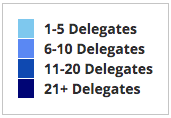 4
Available NEED Topics Include:
Coronavirus Economics
US Economy
Climate Change
Economic Inequality
Economic Mobility
Trade and Globalization
Minimum Wages
Immigration Economics
Housing Policy
Federal Budgets
Federal Debt
Black-White Wealth Gap
Autonomous Vehicles
US Social Policy
5
Course Outline
Contemporary Economic Policy
Week 1 (6/8): 	US Economy & Coronavirus Economics
Week 2 (6/15): 	Climate Change Economics (Jennifer Alix-Garcia, Oregon St.)
Week 3 (6/22): 	Health Economics (Veronika Dolar, SUNY)
Week 4 (6/29): 	Economic Inequality
Week 5 (7/6):	The Black-White Wealth Gap
Week 6 (7/20):	Autonomous Vehicles
6
Climate Change Economics
The changing map of the world’s wine-growing regions.
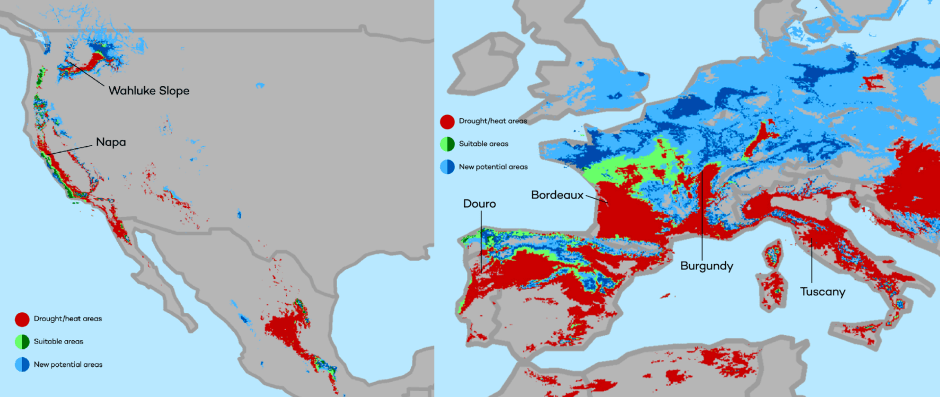 7
International Comparison: Health Spending
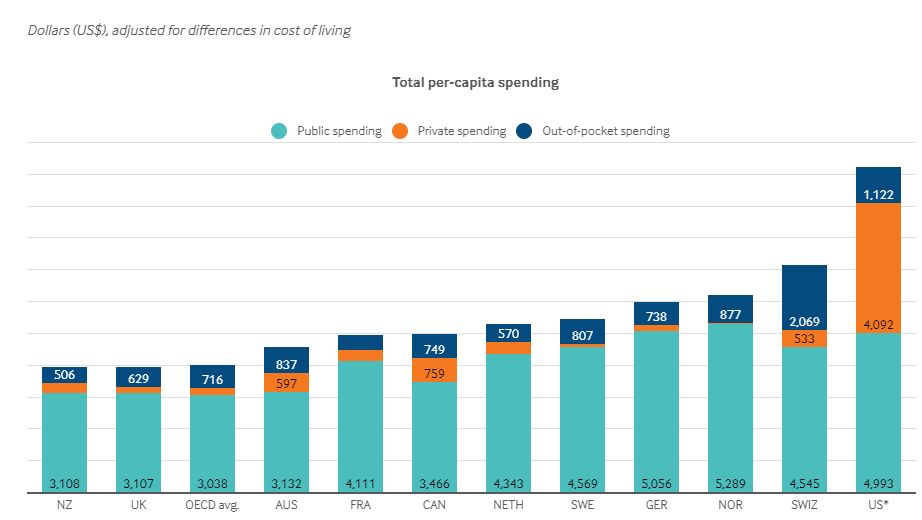 [Speaker Notes: Some good resources:


https://www.commonwealthfund.org/publications/issue-briefs/2020/jan/us-health-care-global-perspective-2019

A bit older report: https://www.commonwealthfund.org/publications/issue-briefs/2015/oct/us-health-care-global-perspective

https://www.healthsystemtracker.org/chart-collection/quality-u-s-healthcare-system-compare-countries/#item-overall-age-specific-potential-years-of-life-lost-per-100000-population-1990-2017

https://axenehp.com/international-healthcare-systems-us-versus-world/]
National Income Inequality: Share of Top 10%
Dot-com Bubble
Stock Market Crash
WWII
Housing Bubble
9
Evidence of the Black-White Wealth Gap
Mean is
7x Greater
Median is 8x Greater
10
Autonomous Vehicles
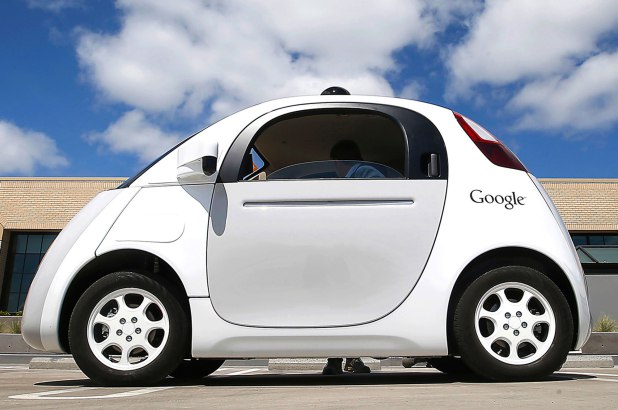 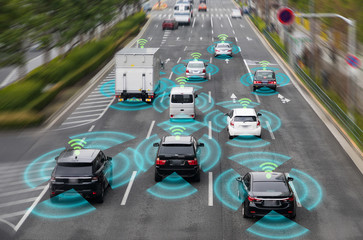 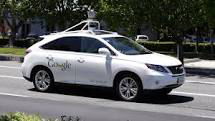 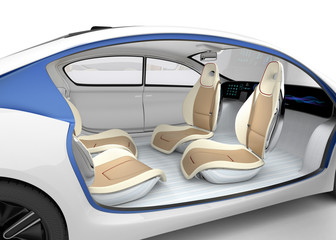 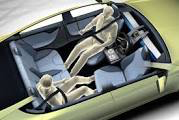 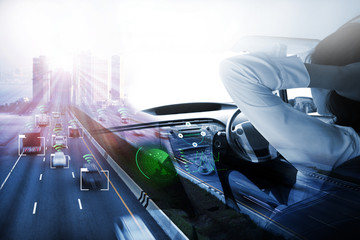 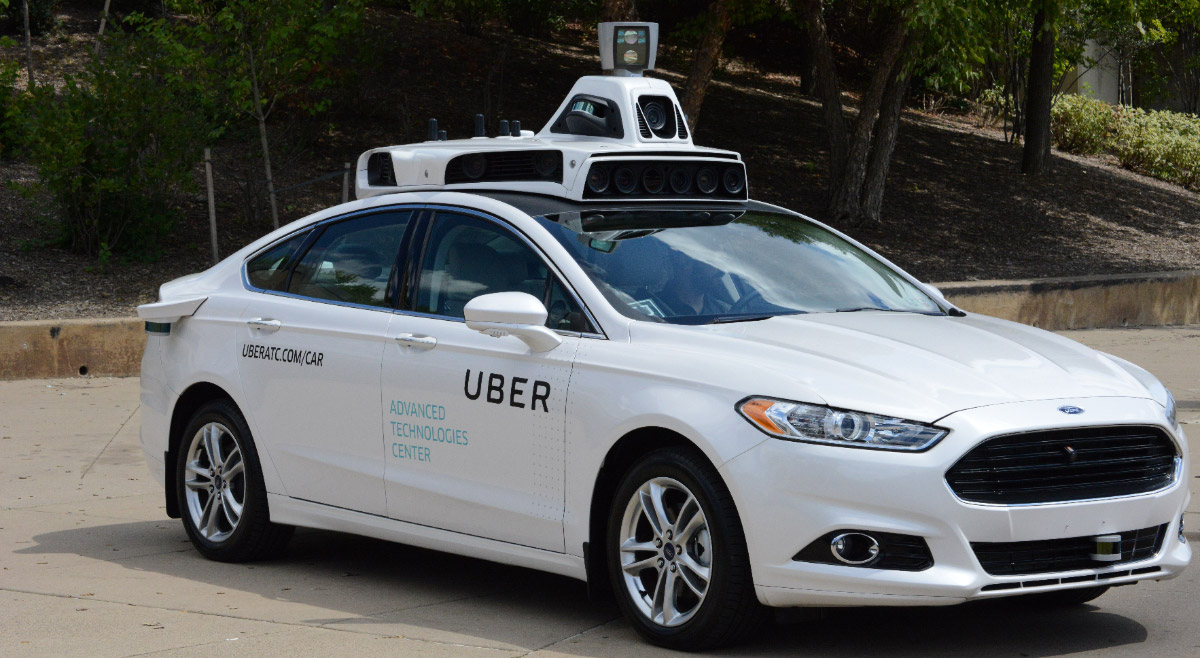 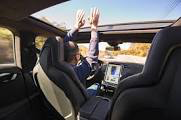 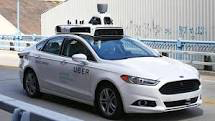 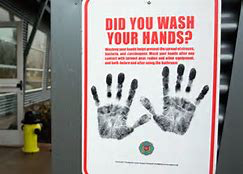 COVID-19: Economic Implications and Policy Response
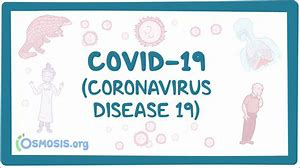 12
Credits and Disclaimer
This slide deck was authored by:
Jon D. Haveman, NEED
Scott Baier, Clemson University
Geoffrey Woglom, Amherst College (Emeritus)
Brian Dombeck, Lewis & Clark College
Doris Geide-Stevenson, Weber State

Disclaimer
NEED presentations are designed to be nonpartisan.
It is, however, inevitable that the presenter will be asked for and will provide their own views.
Such views are those of the presenter and not necessarily those of the National Economic Education Delegation (NEED).
13
Outline
The U.S. Economy
What is this?
Evidence of Impact
Government Policy
What to expect going forward
14
Some Basic Statistics
15
U.S. Economy in Global Perspective
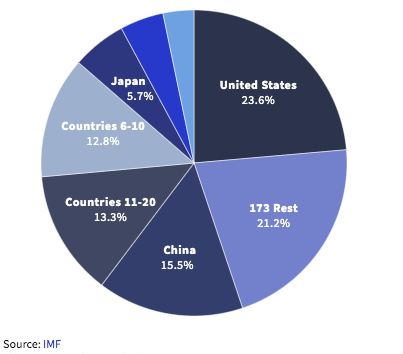 U.S. Real GDP:  

$19.3 trillion in 2019-Q4
$19.1 trillion in 2021-Q1

$17.3 trillion in 2020-Q2
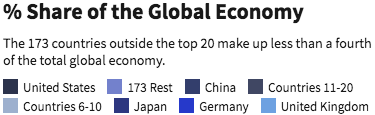 16
[Speaker Notes: https://www.investopedia.com/insights/worlds-top-economies/#countries-by-gdp]
Composition of the U.S. Economy: GDP
17
Composition of the U.S. Economy: Employment
Manufacturing
GDP Share = 10.9%
Health GDP Share = 7.4%
18
COVID
19
What is this?
A natural disaster – with important twists:
Global
Duration is unpredictable
Economic toll is enormous and potentially durable
A health crisis that spilled over onto the economy.
A perfect storm of economic difficulty
Supply side
Demand side
Financial
Without a culprit
20
Process for Dealing with a Natural Disaster
Mitigation of effects
Social Policy
Tend to the vulnerable
Fiscal Policy
Shore up structures
Fiscal and Monetary
Rebuild
Stimulus
There are corollaries in this crisis.
21
Evidence of Impact
22
Spending Patterns Since First US Case
23
Source: https://tracktherecovery.org/
Spending: As High as it Should Be?
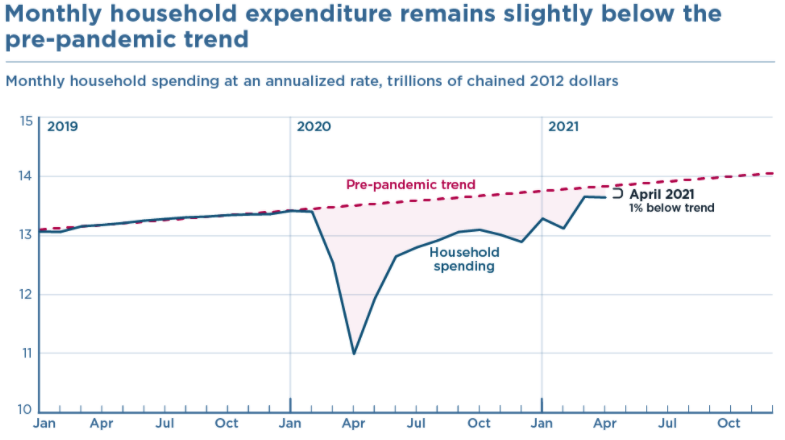 24
Source: Jason Furman, PIIE
And We’re Buying Mostly … Stuff
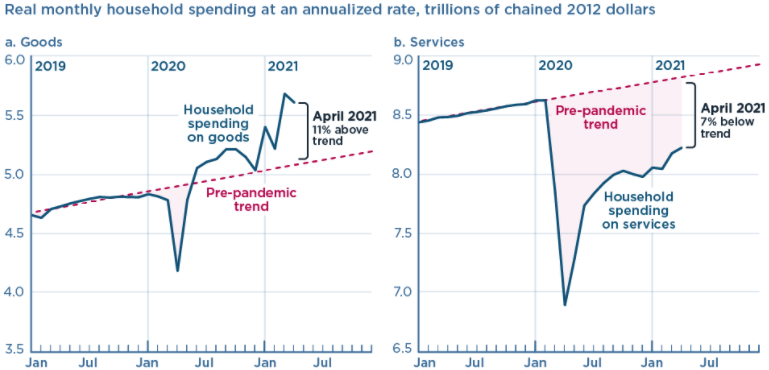 25
Source: Jason Furman, PIIE
Spending Patterns – Hardest Hit Sectors
26
Source: https://tracktherecovery.org/
Spending Patterns Since First US Case: CA
Total Spending: +11.1%
27
Source: https://tracktherecovery.org/
Why does spending matter?
28
[Speaker Notes: Components sum to GDP
Average % of GDP for each component from 1960-Present: C = 64%, I=15%, G=24%, NX = 2% (X = 7%, M=9%)
Net Exports as a % of GDP has increased over the sample period, but it’s contribution to GDP is relatively small]
GDP Trajectory: Pandemic Plunge!
GDP is:
$0.8 Trillion below 2019 forecast.
$0.2 Trillion below 2019-Q4 level.
29
GDP: Quarterly Growth
30
[Speaker Notes: Graph: gdp_pot_grow.png

The Point: From 1990 – 2007, average annual US GDP growth pre-crisis is 2.94%. However, post-crisis US GDP growth is 2.19% (0.75 percentage points lower). Why is has the recovery been sluggish?

Note: At the recession’s height, the gap between quarterly GDP growth and potential growth was 2.5 percentage points.]
Consumption: Quarterly Growth
31
[Speaker Notes: Graph: gdp_pot_grow.png

The Point: From 1990 – 2007, average annual US GDP growth pre-crisis is 2.94%. However, post-crisis US GDP growth is 2.19% (0.75 percentage points lower). Why is has the recovery been sluggish?

Note: At the recession’s height, the gap between quarterly GDP growth and potential growth was 2.5 percentage points.]
Monthly Changes in Nonfarm Employment
Dec. 2020: -140,000
May 2021:  +559,000
32
[Speaker Notes: PAYEMS.png]
Monthly Changes in Nonfarm Employment
33
[Speaker Notes: PAYEMS.png]
Annual Changes in Nonfarm Employment
34
Employment Gap
35
[Speaker Notes: payroll_recent.png]
Employment Gap
36
[Speaker Notes: payroll_recent.png]
Unemployment Rate
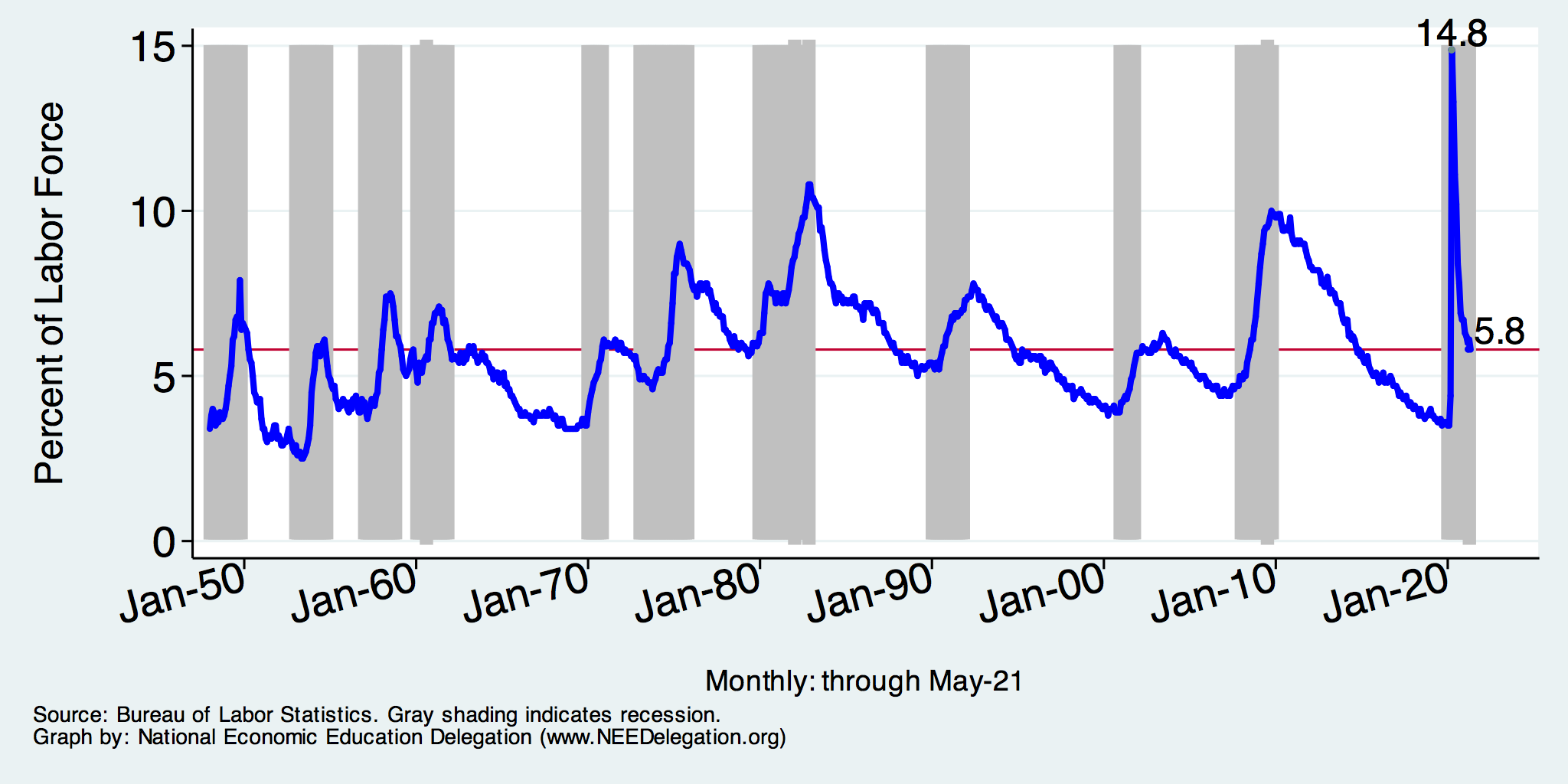 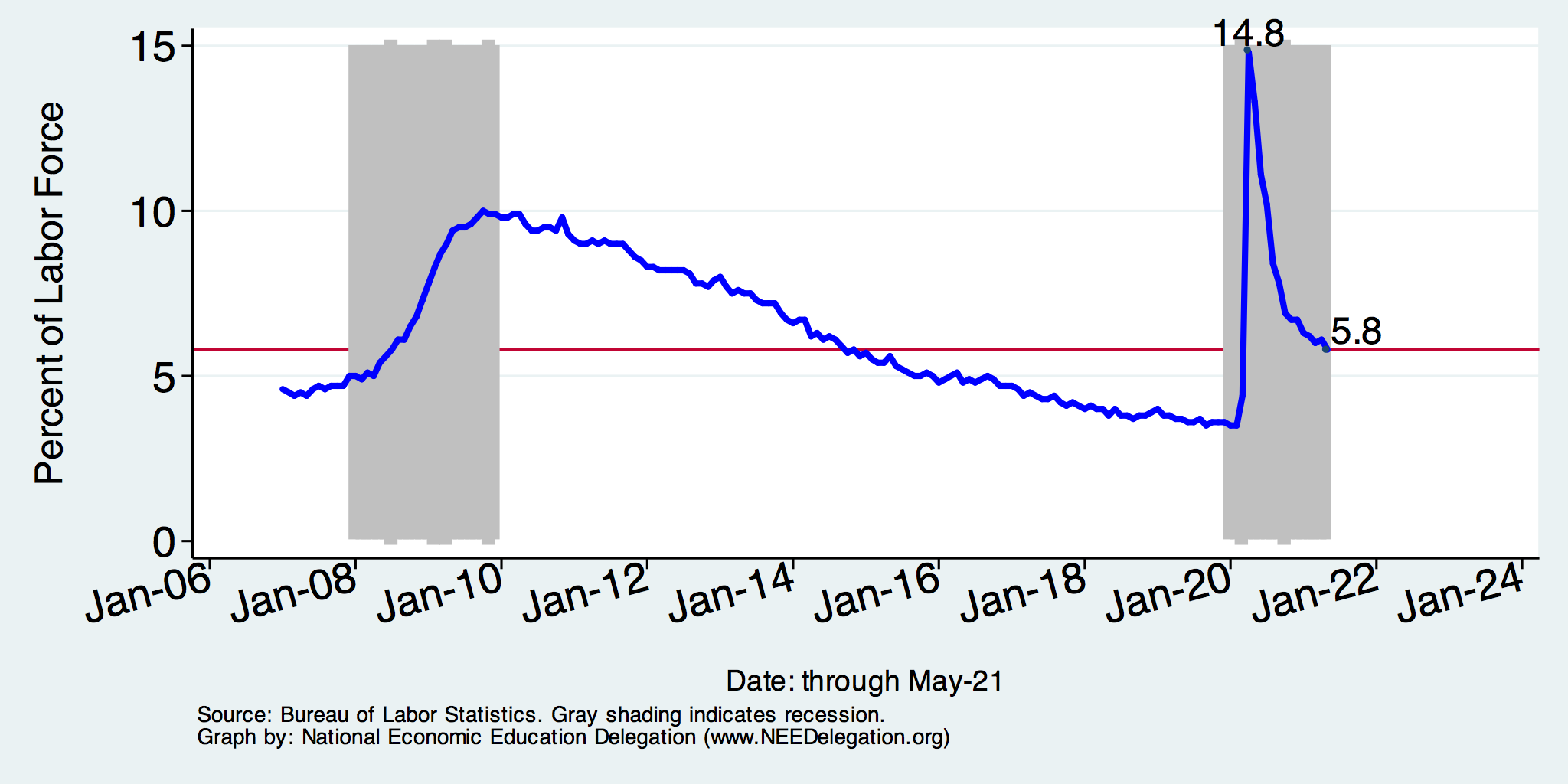 37
[Speaker Notes: Unemployment rises during recessions and falls during economic expansions.
Unemployment peaked at the end of the 2009 recession.
The Fed worked to reduce the effects of the recession. Near the end of 2008, the FOMC reduced the federal funds rate to nearly zero and worked to reduce longer-term interest rates via large-scale asset purchase programs (late 2008 – 10/2014).
Unemployment is currently below the natural rate of unemployment. This is traditionally accompanied by economic growth and rising price levels. It’s also a major reason for FOMC’s decision to increase the federal funds rate.]
Reduced Spending: Unemployment
Peak: 22.9%(April)
38
Labor Force is Shrinking – Drives Down UR
39
Affected Women More Than Men
40
Affected Women More Than Men
Men
Women
Long term implications for women?
41
Why Women More Than Men?
Women are disproportionately represented in low-wage and face-to-face jobs.
Our childcare and school systems don’t meet the needs of working mothers.
COVID-19 has upended the labor market, with disastrous consequences for working women and their families.
Many women continued working in high risk jobs.
The difference in impact is waning.
42
Affecting Black Workers More than White
White
Black
43
Continuing Unemployment Claims
44
Continuing Unemployment Claims
45
Why Slow Employment Growth?
Economists had expected more than 1 million jobs in April.
Why didn’t we get them?

It is not: the generous unemployment checks.
Low wage sectors were the only ones to see solid employment growth.
Leisure and hospitality:   	+328k (April)	+292 (May)
Professional services:	   -81k (April)	+35 (May)
Lack of wage growth.
It might be:
Continued fear of the virus.
Microchip shortages.
Geographic mismatch and an unwillingness to relocate…yet.
Child care – lack of availability.
???
46
Employment in California
47
Employment in San Francisco
48
DJIA and S&P 500
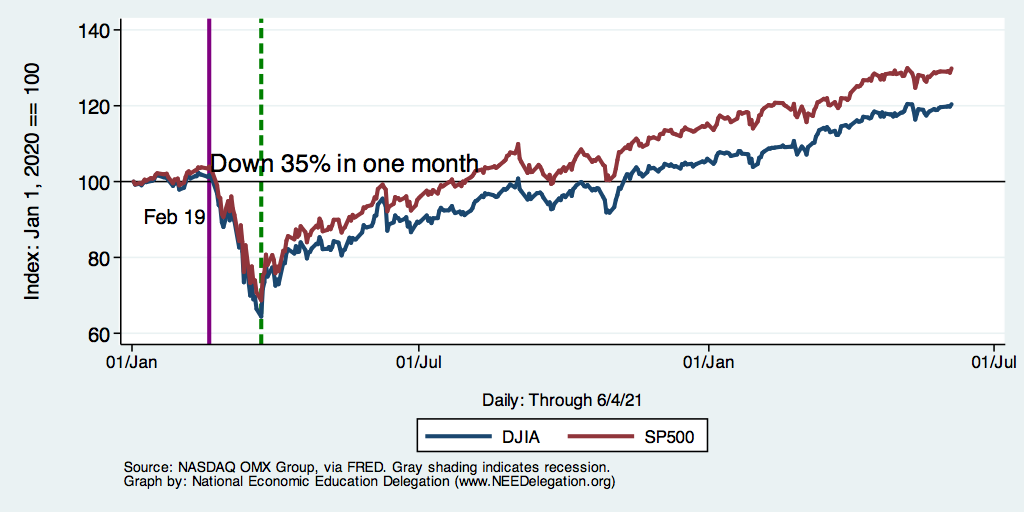 49
State of the Pandemic
50
Making Real Progress
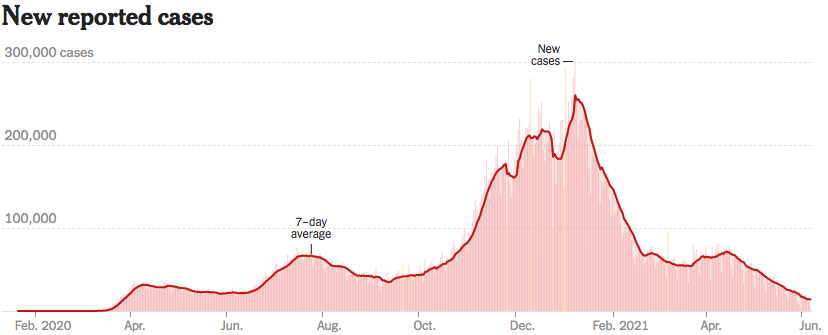 51
Source: NYTimes
California Cases Are Falling Nicely
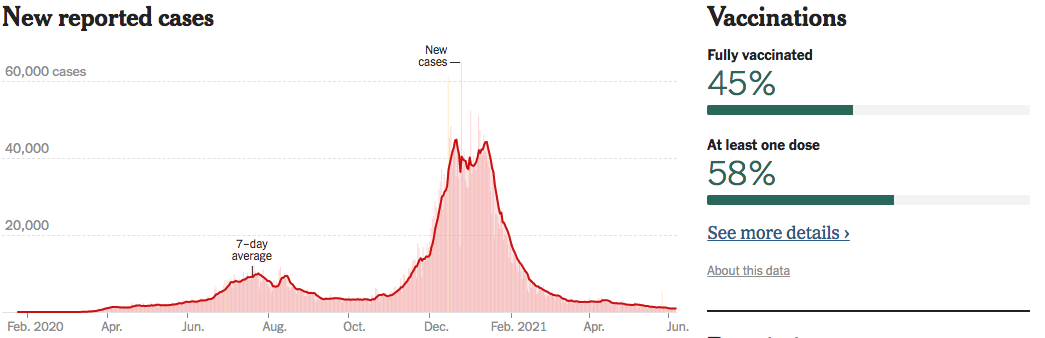 52
Source: NYTimes
A Tale of Three Policies Efforts
Social policy: Social Distancing

Fiscal Policy

Monetary Policy
53
Flattening the Curve and Lengthening the Recession
Without 
Protective
Measures
Number or Cases
GOAL for Health Care Capacity
Current Health Care Capacity
With Protective
Measures
Time
GDP (Recession)
54
Cost Benefit Analysis: Tradeoffs
No containment policies
Reduced economic activity
More coronavirus deaths
Non-coronavirus deaths
Stringent containment policies
Dramatically reduced economic activity
Fewer coronavirus deaths
Non-coronavirus deaths(?)
???
Analysis of Containment Policies
Reduced economic activity  < value of additional deaths
Complicated equation – both numerically and philosophically
55
BOTE Cost Benefit Analysis
BOTE: Back Of The Envelope
BENEFITS of social distancing:
$7 million/life and 600,000 lives saved    ($4.2 trillion)
Long term health issues avoided: 2 million at $500,000  ($1 trillion)
Total Benefit of Social Distancing: $5.2 Trillion
COSTS of “Shelter in Place” or “Lockdown”
There are about 70+ workdays in a quarter (plus March).
The cost of a “lockdown” is roughly $1.3 Trillion
Benefit: $5.2 trillion      >      Cost:  $1.3 trillion
56
https://twitter.com/BetseyStevenson/status/1242180499566669828
University of Chicago – Experts Poll
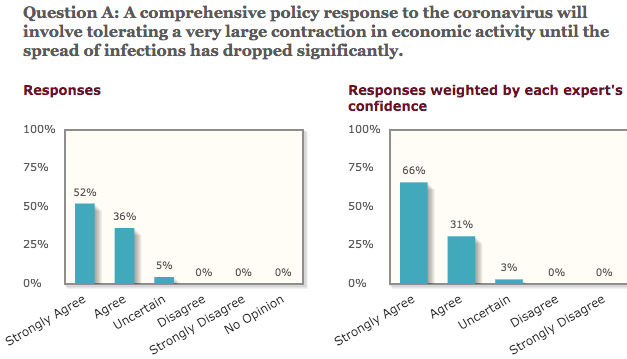 57
Flattening the Curve – Again and Again….is Problematic
Without 
Protective
Measures
Number or Cases
GOAL for Health Care Capacity
Current Health Care Capacity
With Protective
Measures
Time
GDP (Recession)
58
Reopening, It’s Not This Simple
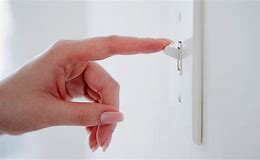 59
What Have Been Policy Effects
Monetary Policy (Fed) acted quickly and effectively to prevent a financial market meltdown and to keep credit flowing.  But the Fed lends and does not spend.
Fiscal policy (Congress) acted quickly, but inevitably made some mistakes.
Stimulus Checks, A ($268b)
Expanded Unemployment, B ($268b)
Paycheck Protection Program, C- ($525b)

Last two packages: $2.8 Trillion
Why?
60
Is it a V or a K shaped recovery?
Aggregate data look good because the Cares Act (at least until the end of July) supported low income workers.
But, it doesn’t look good everywhere. Bottom part of K
Employment of Low-Income workers.
Small firms.
Hard-hit Sectors:  Restaurants, entertainment and transportations.
State and Local Governments
Nike swoosh
61
A “K-shaped” recovery?
Executive Summary
Those with financial wealth/residential real estate have seen its value grow in excess of inflation.
High income earners (>60k/yr) have largely kept their jobs; 
middle and low income earners have depressed employment rates
Women are disproportionately exiting labor force.
Food insecurity is very high.
62
Recovery/Recession for Whom?
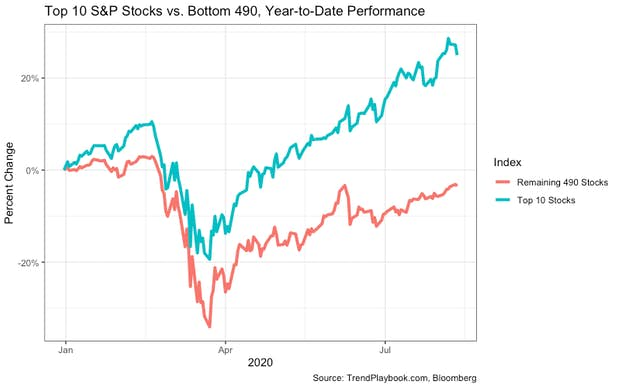 Top 10 S&P Stocks:
Apple
Microsoft
Amazon
Facebook
Alphabet Class A shares
Alphabet Class C shares
Berkshire Hathaway
Johnson & Johnson
Visa
Procter & Gamble
63
Coronavirus and Inequality
Resources to weather the storm.
Racial inequities.
Educational inequities
Telecommuting
Low wage jobs are at risk.
64
Low Wage Employment is Lagging
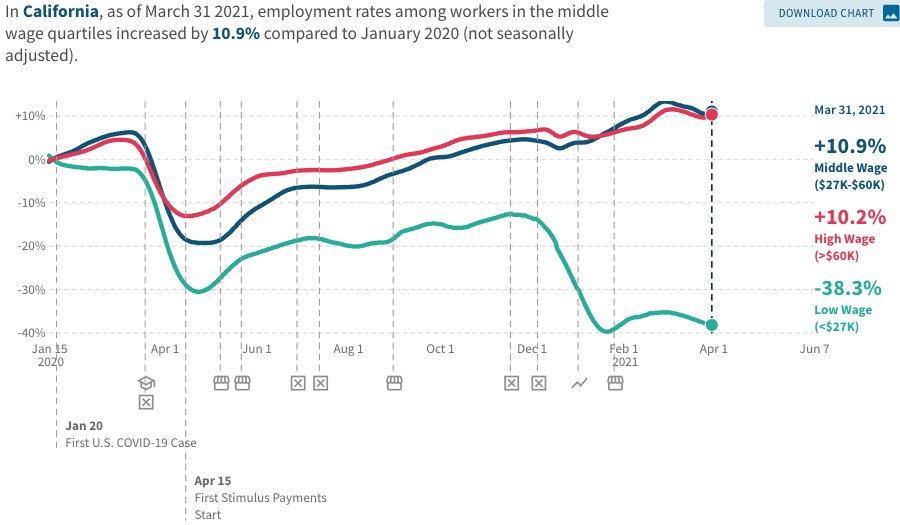 65
Low Income Troubles
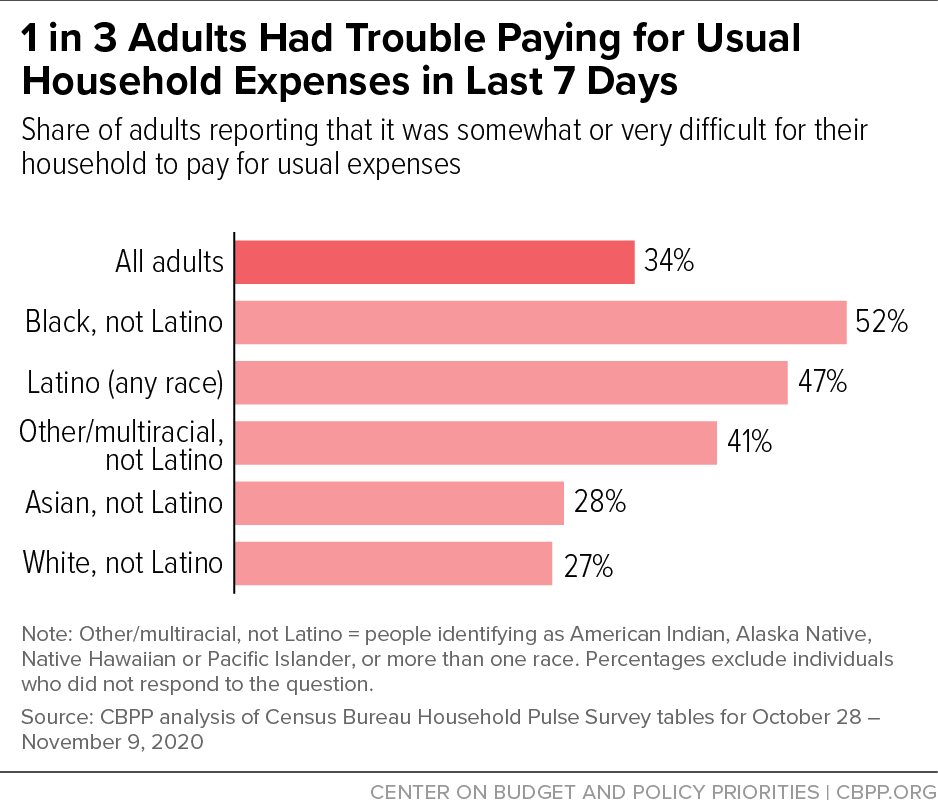 66
Another Hard-Hit Sector:  Small Business
Small Biz Closures in the United States
Small Biz Closures in San Francisco
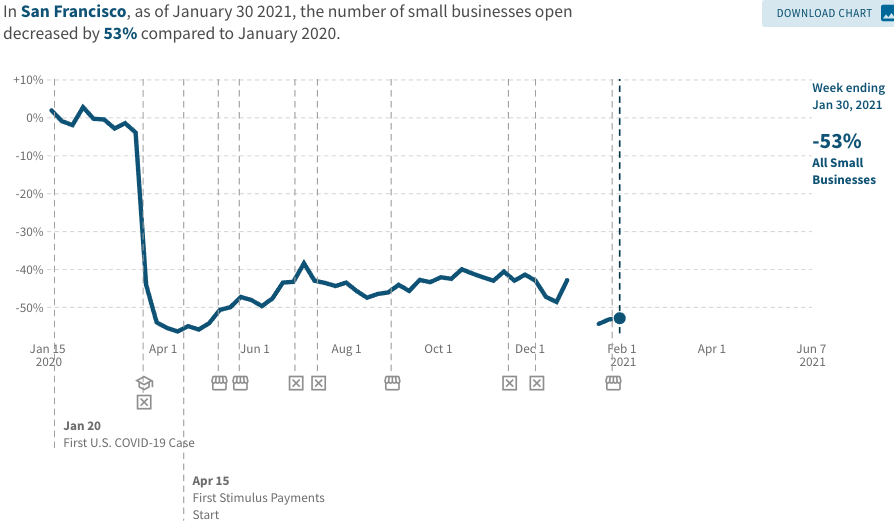 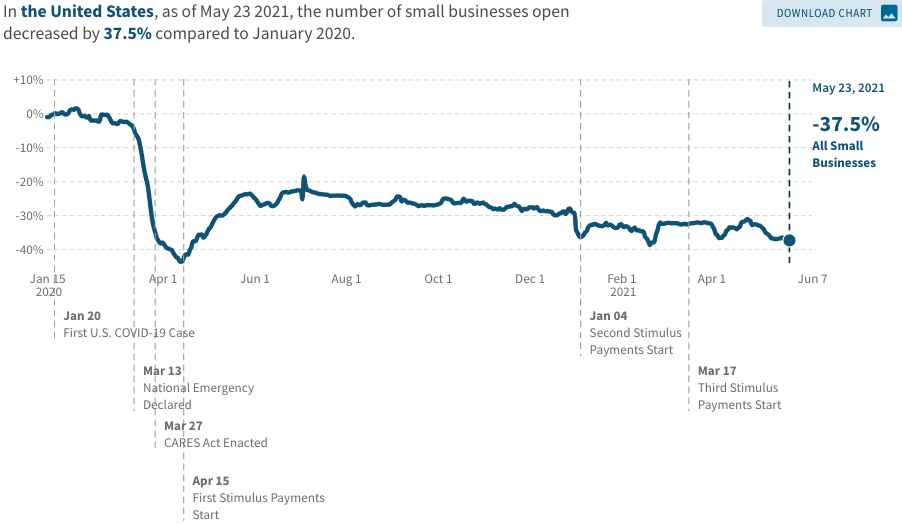 67
Small Businesses: They Didn’t Get Enough PPP
68
2020 State Tax Receipts Relative to 2019
CA
+3.5%
69
https://markets.jpmorgan.com/research/email/9oirrqoa/jA-9jthJ33avL4Z96Lz3vA/GPS-3630418-0
Employment Losses Don’t Match Revenue
CA
-8.64%
70
State and Local Employment
Hopefully general federal aid will help.
71
# of Law Enforcement Officers: 2004-2018
72
So, The President Went Big!
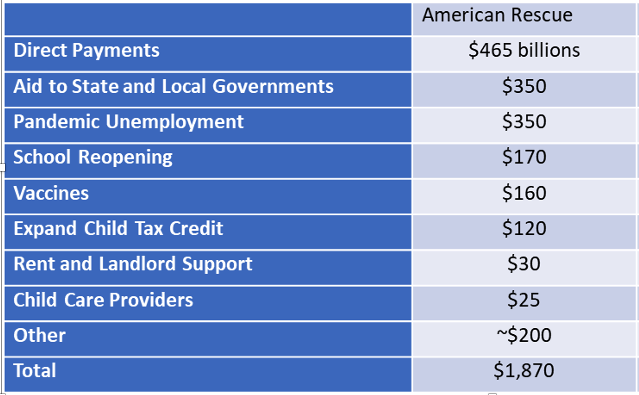 73
$1.9 Trillion Plan – Includes Other Initiatives
Child Poverty in the United States, by Race
Child poverty alleviation
Pension fund support
Benefits for veterans
Gender-based violence protections
SNAP and TANF increases
Other…
74
Balancing Act
Too Big (Larry Summers)
There already is about $1.5 trillion in personal saving waiting to be spent.
Needlessly adding to our debt and deficit problems.
Reignite inflation. 
Because of 1 & 2 less room for needed public infrastructure investment.

Too Small (Paul Krugman)
Double Dip.
Your only get one bite at the apple:  take care of yourself Senator Leahy!
Prolonged economic scarring.
People in true need are left out.
75
Inflation – Recent Stability
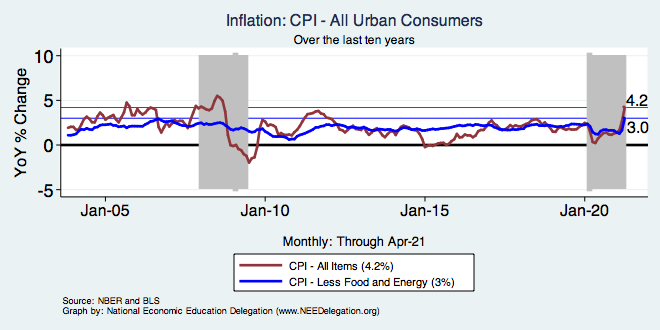 76
[Speaker Notes: Cpi_recent.png]
Inflation – Trending Upward?
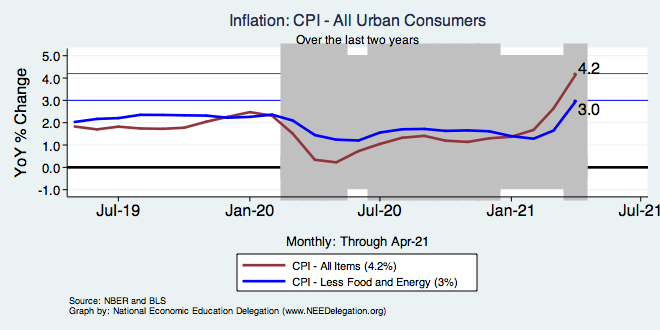 77
[Speaker Notes: Cpi_recent.png]
Prices Overall Had Fallen…Catching Up!
78
Source of Optimism About Recovery?
79
A Problem Exacerbated….Not Created
80
Aggregate Data Looks Encouraging
Recovery has been unexpectedly rapid, albeit incomplete, but has started to pick up again.
Why so rapid:  There were no short-run macro problems at the start of the crisis.
The only obstacle to a continued recovery:
Resurgence of the virus.
Economic damage due to prolonged job losses and business failures in specific sectors.
Adapting to structural changes.
81
Causes for Concern
Economic inequality is worsening
Elevated/persistent unemployment + rising asset prices.
Does not show up in aggregate data (problem of “averages”).

State/local governments face deep budget shortfalls
Often the largest employers within a state.

Eviction/foreclosure moratoria are expiring.

Structural Changes.
82
Structural Changes?
Pandemic has been an accelerant.
Not a change agent.
Retail
Telecommuting
Telehealth
Business travel?
Wealth concentration
Industry concentration
Automation
NFL Scoring
83
Population Change: California
84
Which Way Did They Go?
85
Population Change: San Francisco & San Mateo
86
Why so Kean on Telecommunting?
Productivity at home appears to be really high during pandemic.
Nothing else to do.
Short term – corporate culture and new hires – visibility to the boss – camaraderie.

CEOs are salivating over reduced Comm RE costs.
87
Which Way Did They Go? SF & CC
88
Telecommuting – Will it Stick?
Working from home is ALWAYS less productive than working in the office.
But the gap has shrunk because of technology.
In the interest of workplace productivity, employers are likely to allow more working from home.
Increasesd in-office moral and hence productivity.
But not 100%.  How much?
Has important implications for real estate.
89
RE Experiences Differ!
90
Summary
91
Primary Topics Covered
GDP
Recovered MOST of the decline.
Won’t recover previous forecast until late 2022.
Employment
Still down 11 million jobs relative to forecast.  ($7.5 million relative to Feb/20).
Inflation
Going to be high for a little while, but transitory.
Telecommuting
Going to be high for a little while, but transitory.
92
My Advice for Joe – Had He Asked
First, priority should be to control the pandemic.
Second priority is to protect the vulnerable.
Target spending to rescue: 
Poor Households. 
State and Local governments (maybe not $350b).
Small Firms (e.g., restaurants).
Third priority is stimulus.
Pursue needed infrastructure investment.
Fourth priority is long term stability.
Develop a politically feasible plan to raise revenues and lower spending over the longer term.
Listen to Janet Yellen.
93
Conclusion
COVID-19 is health crisis that has macroeconomic implications.
With enormous built-in inequities.
Significant structural changes – accelerant.
GDP will likely expand between 4.0 and 5.0 percent this year.
Policy gap created enormous hardship.
Hunger, evictions, foreclosures, additional deaths.
Loss of GDP: 4-5%		Unemployment:  up 4-5 pts.
Physical health determines economic health for the economy.
Well on our way to recovery, both health and economic.
94
Thank you!
Any Questions?


www.NEEDelegation.org
Jon D. Haveman
Jon@NEEDelegation.org

Contact NEED: info@NEEDelegation.org

Submit a testimonial:  www.NEEDelegation.org/testimonials.php

Become a Friend of NEED:  www.NEEDelegation.org/friend.php
95